Conclusion
Review thesis statement
Review topic sentence
Final conclusion 
sentence
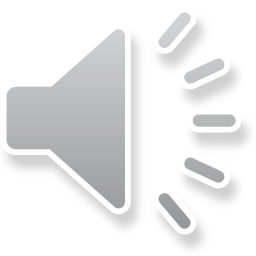 www.vectorstock.com
Conclusion
Review thesis statement
Restate the thesis statement with 
the same idea but use different word.
Uniforms are more than just clothing because it instantly gives several positive meanings and advantages for both wearers and onlookers, especially students.
Thesis 
statement
When everyone is wearing the same thing, they share environment of respect, dignity, and harmony for developing their academic and character.
Review thesis 
statement
www.vectorstock.com
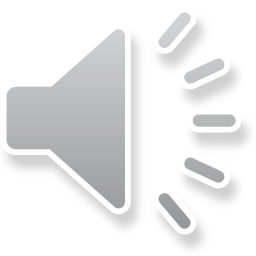 Conclusion
Review topic sentence
Restate the background information on 
the introduction with different words.
There are many reasons to encourage school uniforms among high schools and universities. Students who agree with uniform accept benefits of uniform, including uniforms promote learning, remove economic barrier, and create feeling of unity.
1
Background
information
2
3
Uniforms surly help develop a learning atmosphere and improve attendance among students. They hides economic differences and develop equality among all students. Besides, they bring uniformity and sense of unity that is essential for society.
Review topic
sentence
www.vectorstock.com
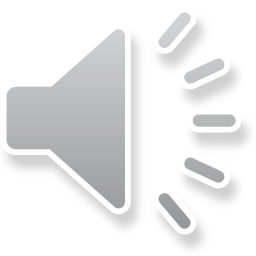 Conclusion
Review topic sentence
There are many reasons to encourage school uniforms among high schools and universities. Students who agree with uniform accept benefits of uniform, including uniforms promote learning, remove economic barrier, and create feeling of unity.
Background
information
Uniforms surly help develop a learning atmosphere and improve attendance among students.
1
They hides economic differences and develop equality among all students.
2
Review topic
sentence
Besides, they bring uniformity and sense of unity that is essential for society.
3
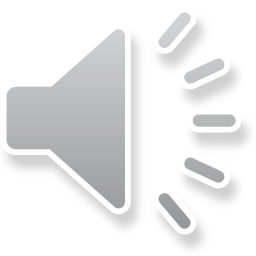 Conclusion
Final conclusion sentence
Final sentence, final idea that relate to the 
hook.
The uniform makes for brotherhood, since when universally adopted it covers up all differences of class and country.
The hook
It is a beautiful thing when we wear a uniform because it symbolizes oneness, togetherness, and everyone’s opportunity to grow.
Final conclusion
sentence
www.vectorstock.com
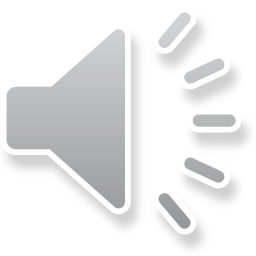 Conclusion
When everyone is wearing the same thing, they share environment of respect, dignity, and harmony for developing their academic and character.
Review thesis 
statement
Uniforms surly help develop a learning atmosphere and improve attendance among students. They hide economic differences and develop equality among all students. Besides, they bring uniformity and sense of unity that is essential for society.
Background
information
It is a beautiful thing when we wear a uniform because it symbolizes oneness, togetherness, and everyone’s opportunity to grow.
Final conclusion
sentence
www.vectorstock.com
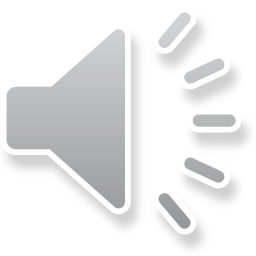 Let me suggest some clips about 
essay writing on Youtube.
Essay Writing Hacks, How to Write an Excellent Essay
How to Write an Essay (Introduction Paragraph)
How to Write a Good Paragraph
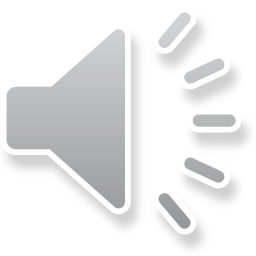 What I want to see on your take home exam?
1. The hook
Introduction
2. Background information
3. Thesis statement
1. Topic sentence
Body of content
2. Supporting sentence
Paragraph 1
3. Adding details
1. Topic sentence
Paragraph 2
2. Supporting sentence
3. Adding details
1. Topic sentence
Paragraph 3
2. Supporting sentence
3. Adding details
1. Review thesis statement
Conclusion
2. Review topic sentences
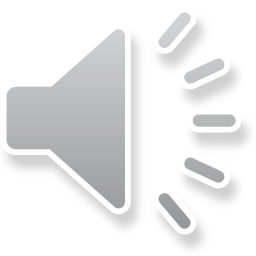 3. Final conclusion sentence
Proofread and revise 
any grammar, spelling mistakes before submitting your essay 
to the lecturer.
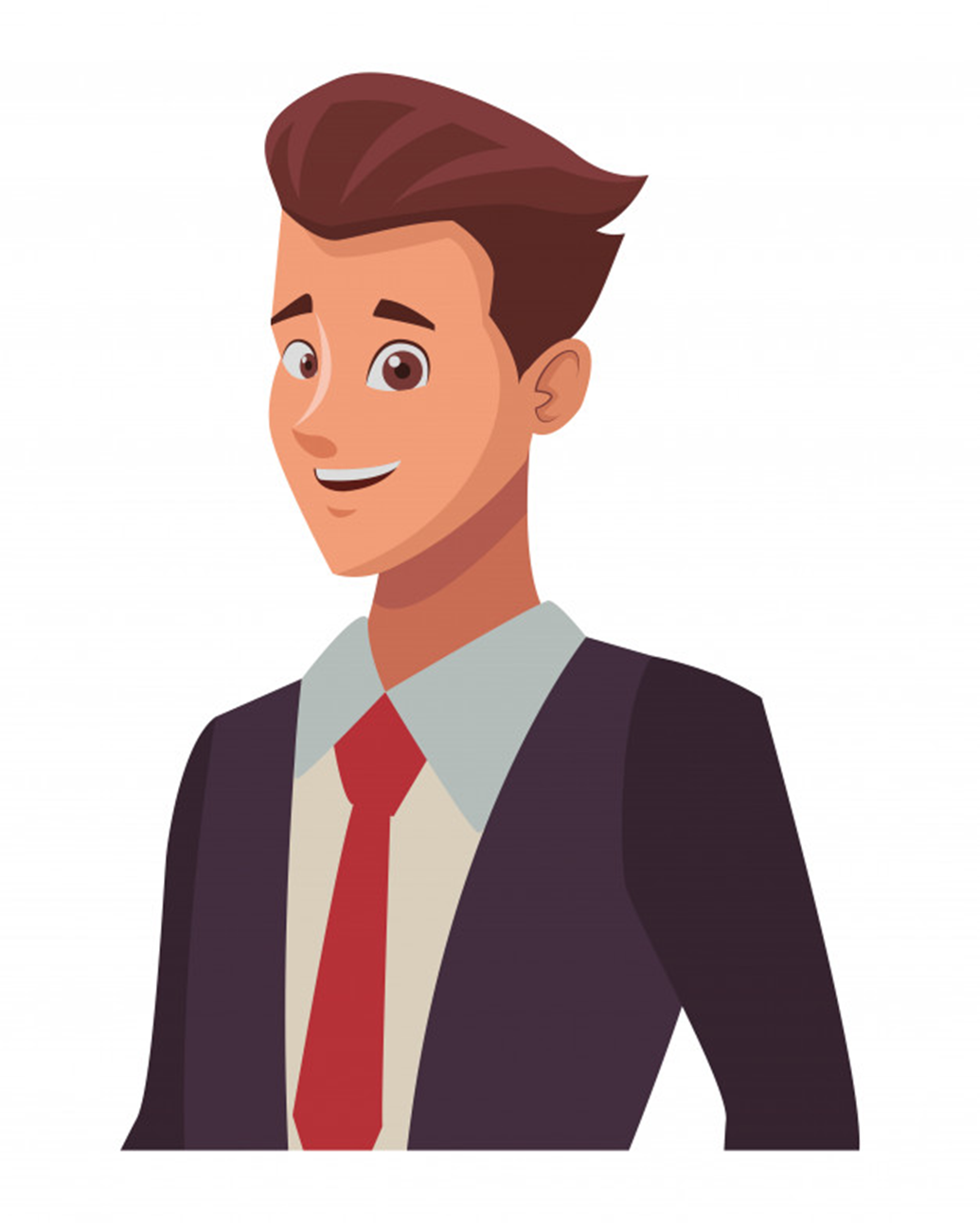 Take Home Exam (Final Exam)

 - Write 500 words essay (20 points)
 - A question for the exam will be uploaded on April 20, 2020.
 - Students submit the essay to email taksina.ssruic@gmail.com on May 1, 2020, before 21.00 hrs.
 - Submit 1 Word Document file and 1 PDF file.
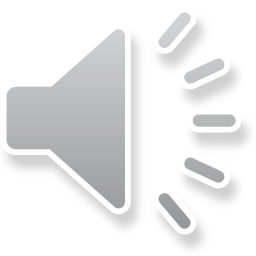